Introduction to Focus Groups
Elizabeth Hewett, Ph.D.
Research Analyst, Office of Institutional Research
eh25@txstate.edu
Outline
What is a Focus Group?

Things to Consider

Recruiting Participants

How to Set Up a Focus Group

Conducting the Focus Group

When the Focus Group Meets

Analyzing the Results
What is a Focus Group?
A focus group is a carefully planned discussion that’s designed to obtain perceptions and opinions on a defined topic of interest in a non-threatening environment.

A focus group should be comfortable for the participants.
Things to Consider
Before getting started:

Check and recheck your goals

Consider other methods

Find a good moderator

Find a recorder

Decide who should be invited

Decide about incentives

Decide on the meeting particulars (food, location, etc.)

Prepare your questions.

Recruit your members.

Review the arrangements.
Recruiting Participants
Establish meeting times that do not conflict with existing campus activities or functions.

Contact potential participants via telephone, in person or by email about 14 days before the focus group session. 

Over-recruit (10-20%)!

One week before the study send a personal invitation that stresses that the potential participants have an experience that is of value to the study.

Send a reminder one to two days before the focus group.
1. The Participants
Typically, a focus group is composed of 8-10 people.
	
The group size should be:

Large enough to provide diverse perceptions.

Small enough to allow everyone the opportunity to share.

Participants should be comfortable with each other but not know each other.
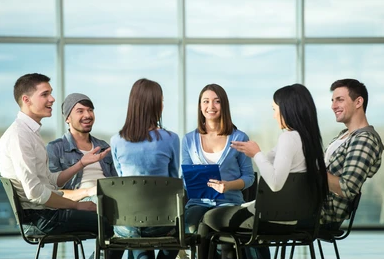 2.GroupsHow many series of groups should be established?
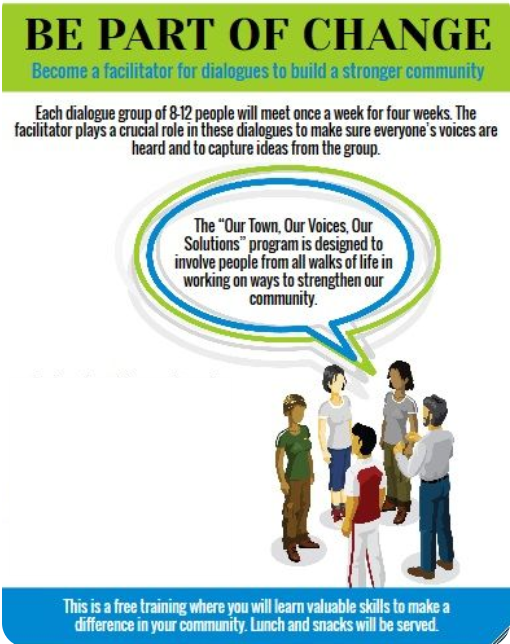 It is recommended that multiple groups —at least three — be conducted in order to detect patterns and trends across groups
3. Characteristics of the Focus Group
Each focus group should be 45-90 minutes.
This allows enough time to establish a rapport.

 The environment should be:
Open and comfortable
Convenient location
Circular seating
Twelve is the maximum number of questions for any one group; however, eight is ideal.
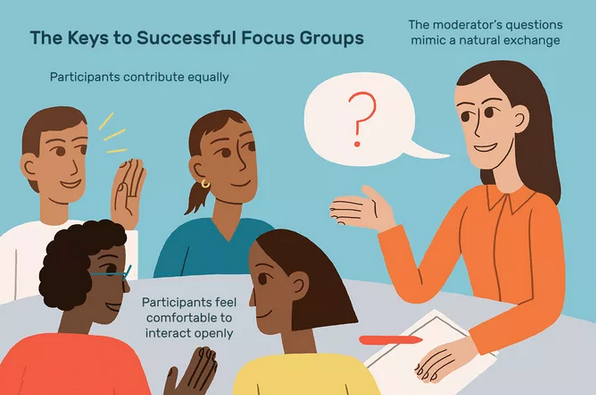 4. Strategies for Questions
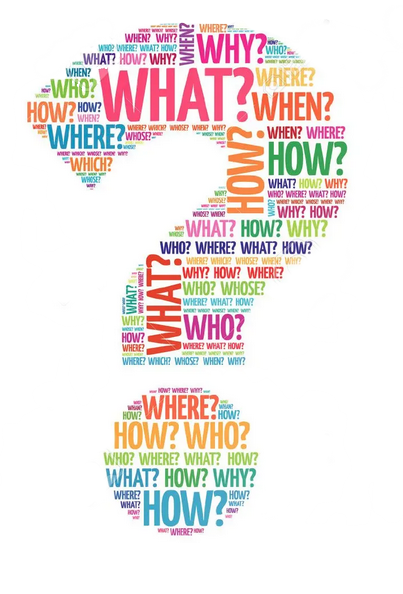 Questions should be:
Short and to the point
Clearly worded
Open-ended 
Worded in a way that they cannot be answered with a simple “yes” or “no” answer (use “why” and “how” instead)
Non-threatening or embarrassing
Conducting the Focus Group
Both moderator and recorder should welcome participants, assist with completing pre-group paperwork, including consent forms.

Moderator
Facilitates the discussion.
Establishes a non-threatening environment and rapport with participants.
Manages challenging group dynamics.

Recorder
Takes notes (including field notes (documenting body language, etc.)).
Runs recording device.
When the Focus Group Meets…
Thank people for coming

Review the focus group's purpose and goals

Explain how the meeting will proceed and how members can contribute

Set the tone by asking an opening question and making sure all opinions on that question are heard

These questions should be designed to be answered quickly and identify characteristics that the participants have in common

All further questions should be asked in the same manner

When all questions have been asked, ask if the participants have any other comments to make

Tell the participants about any next steps that will occur and what they can expect to happen now

Thank the group for their participation!
Analyzing the Results
Record focus group audio

Transcribe the recordings
Upload transcriptions into an analysis software. 

Create nodes or themes for classification.
Examine the data for patterns, themes, and new questions

It is ideal to ask several people to participate in this process (Triangulation)

Compare and contrast the focus group data

Describe findings and include illustrative quotes
References
Center for Community Health and Development. (n.d.). Chapter 3, Section 6: Conducting Focus Groups. University of Kansas. Retrieved May 17, 2022, from the Community Tool Box: http://ctb.ku.edu/en/table-of-contents/assessment/assessing-community-needs-and-resources/conduct-concerns-surveys/main. 

Krueger, R., & Casey, M. (2015). Focus group interviewing. In H. P. Hatry, K. E. Newcomer, & J. S. Wholey (Eds.), Handbook of Practical Program Evaluation (pp. 506-534). John Wiley & Sons.

Patton, M. Q. (2015). Qualitative research & evaluation methods: Integrating theory and practice (4th ed.). Sage Publications.
CONTACT US

512.245.2386

ir@txstate.edu
Office of Institutional Research
J C Kellam 883
